A Standard for the FAIR publication of Atmospheric Model Datadeveloped by the AtMoDat project
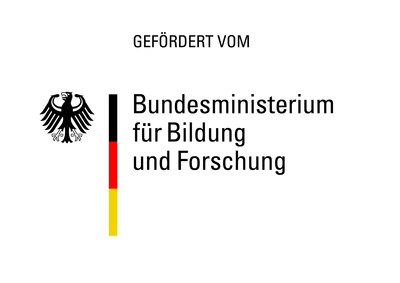 Motivation
Summary
Key Elements
atmodat data checker
ATMODAT Standard
Data Files
Controlled Vocabulary
DOI Metadata
Landing Page
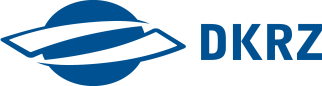 A. Lammert
A. Kaiser, A. Heil
A. Ganske
A. Kraft
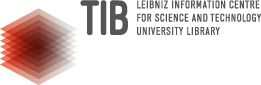 https://doi.org/10.5194/egusphere-egu21-8144
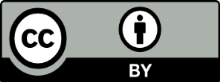 Motivation
Access to atmospheric model data is important to a wide range of users and the number of published datasets is strongly increasing. 

However, data reusability is often difficult because
 file formats are very divers and frequently incompatible 
 metadata are incomplete and too unspecific for some disciplines
 information on the quality of the data and metadata is insufficient
AtMoDat aims at improving the reusability of Atmospheric Model Data
for data users 		 	      	identification of reusable data  
    for data producers & repositories  	data citation, increased publicity    
    for funding institutions		     	more visibility for funded projects
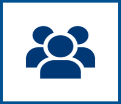 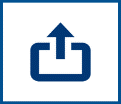 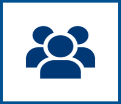 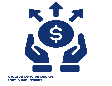 ATMODAT Standard: Key Elements
The ATMODAT standard 
 provides precise recommendations to improve the FAIRness*    of atmospheric model data published in repositories.
 assumes a data publication with a DataCite DOI. 
 defines the data format as NetCDF, adherence to the CF-convention 	and mandatory metadata.
ATMODAT standardisation: requirements for
Data Files
DOI Metadata
Landing Page
* FAIR means Findable, Accessible, Interoperable, and Reusable (Wilkinson et al., 2016).
Requirements for Data Files
netcdf CD24_base_2008_dec_1_1915785082846561030 { 
   
dimensions: 
       ...
variables:  
    float gas_so2(time, z, y, x) ; 
        gas_so2:coordinates = "lon lat" ; 
        gas_so2:grid_mapping = "Lambert_Conformal" ; 
        gas_so2:missing_value = -9.e+33f ; 
        gas_so2:standard_name = "mass_concentration_of_sulfur_dioxide_in_air" ; 
        gas_so2:units = "kg m-3" ; 
        gas_so2:long_name = "mass_concentration_of_sulfur_dioxide_in_air" ; 
    ...
//global attributes: 
        :Conventions = "CF-1.6" ;
        :institution = "Helmholtz-Zentrum Geesthacht, …..." ; 
        :source = "model: CMAQ v5.0.1 cb05tump ae5; ….." ; 
        :summary = "Standard CMAQ Model run over Northwestern Europe […] " ; 
        :title = "Concentrations of gaseous pollutants and particulate compounds 
                    over Northwestern Europe […] in 2008"; 
        :creation_date = "2015-04-02" ; 
        :crs = "spherical earth, R = 6370 km" ;  
        :history = "... abbreviated ..." ;
Always NetCDF
Coordinate system
CF Conventions/Controlled Vocabulary
Coordinate reference system
Requirements for DOI Metadata
"id":"10.1594/wdcc/cmaq_cclm_hzg_2008",
 "doi":"10.1594/wdcc/cmaq_cclm_hzg_2008",
…...
"creators":[{
"name":"Neumann, Daniel",
“nameType":"Personal",
"nameIdentifiers":{
"nameIdentifier":"https://orcid.org/0000-0001-8574-9093",
"nameIdentifierScheme":"ORCID",
"schemeUri":"https://orcid.org"},
"affiliation":{
"name":"Leibniz -Institut fuer Ostseeforschung Warnemuende (IOW)",
"affiliationIdentifier":"https://ror.org/03xh9nq73",
"affiliationIdentifierScheme":"ROR",
"SchemeURI":"https://ROR.org",
….
"dates":  "2017-06-08",
…
PIDs (ORCID, ROR) for persons, organisations, funders
Standardized dates
Landing Page (human-readable): Requirements
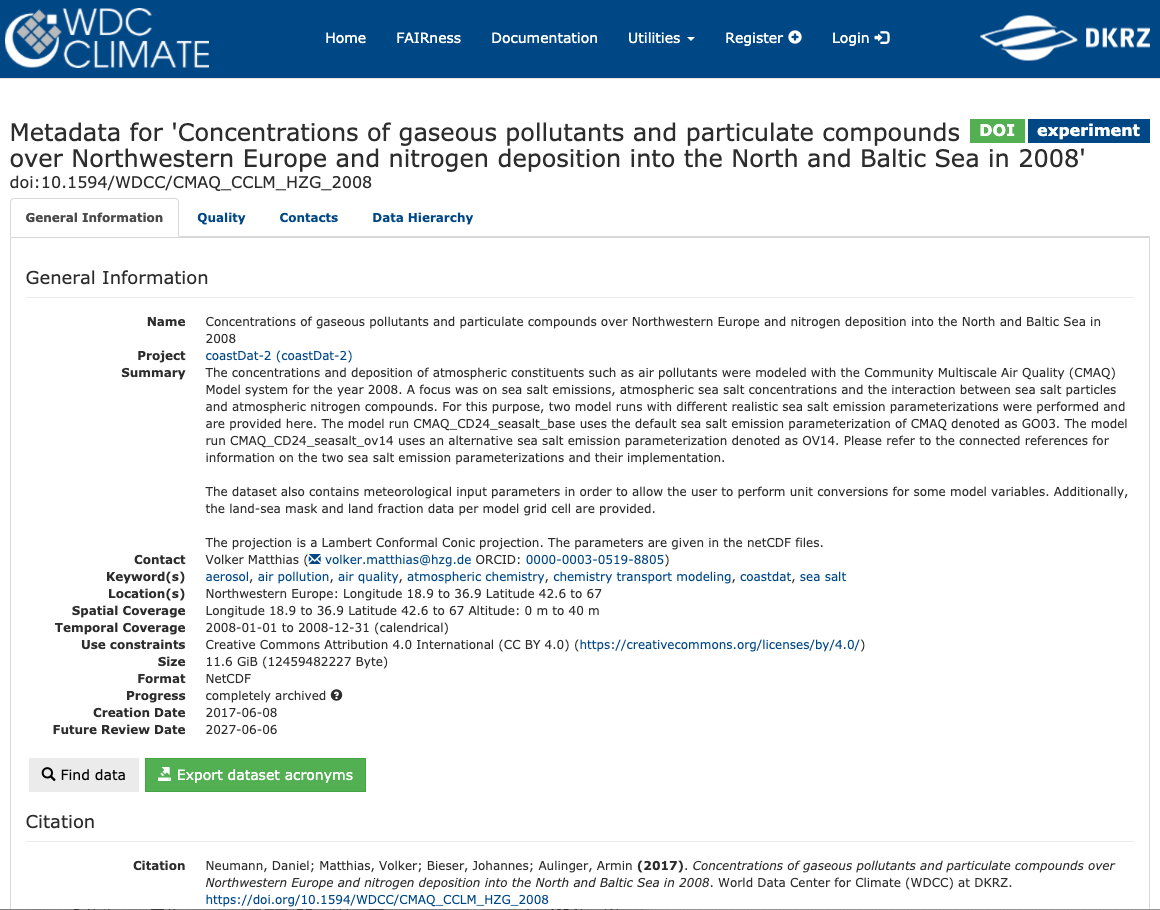 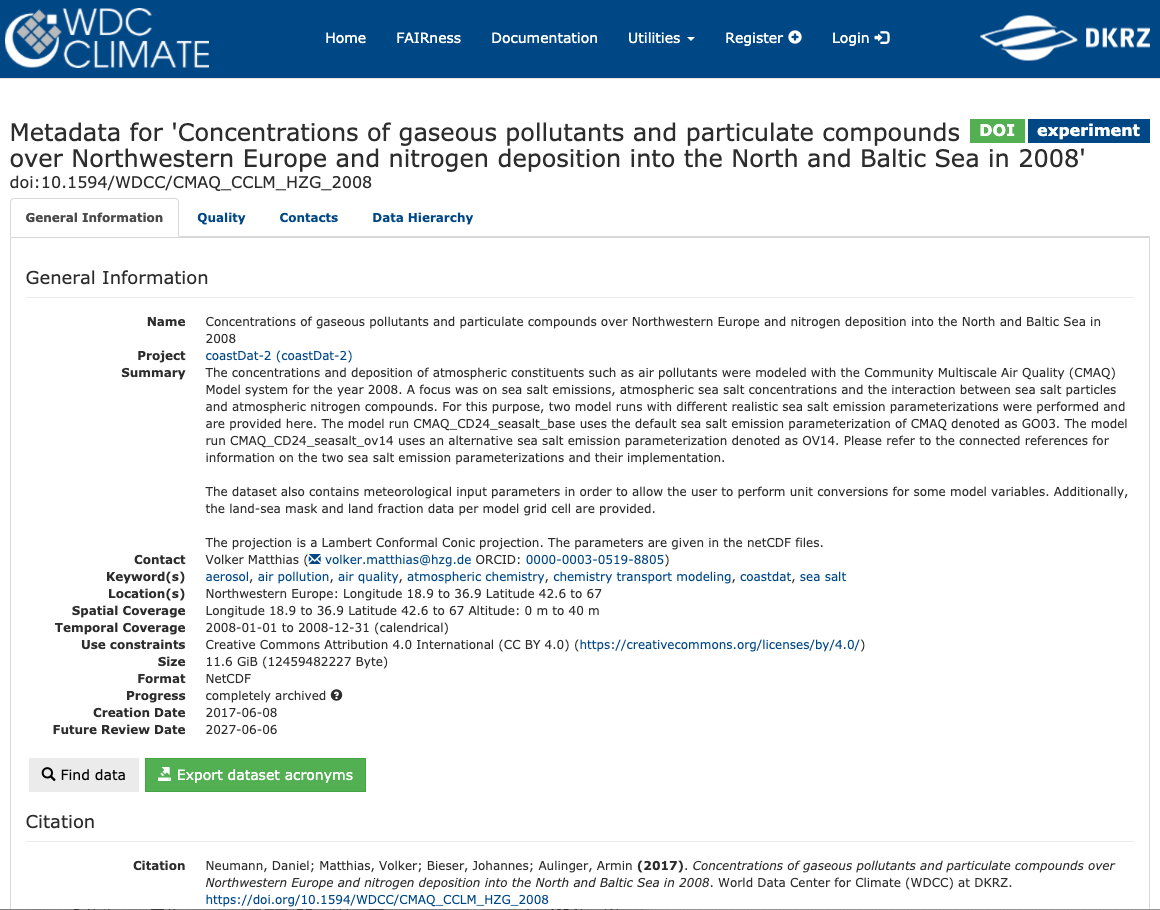 Sub-pages with details on datasets or variables
Contact person with ORCID
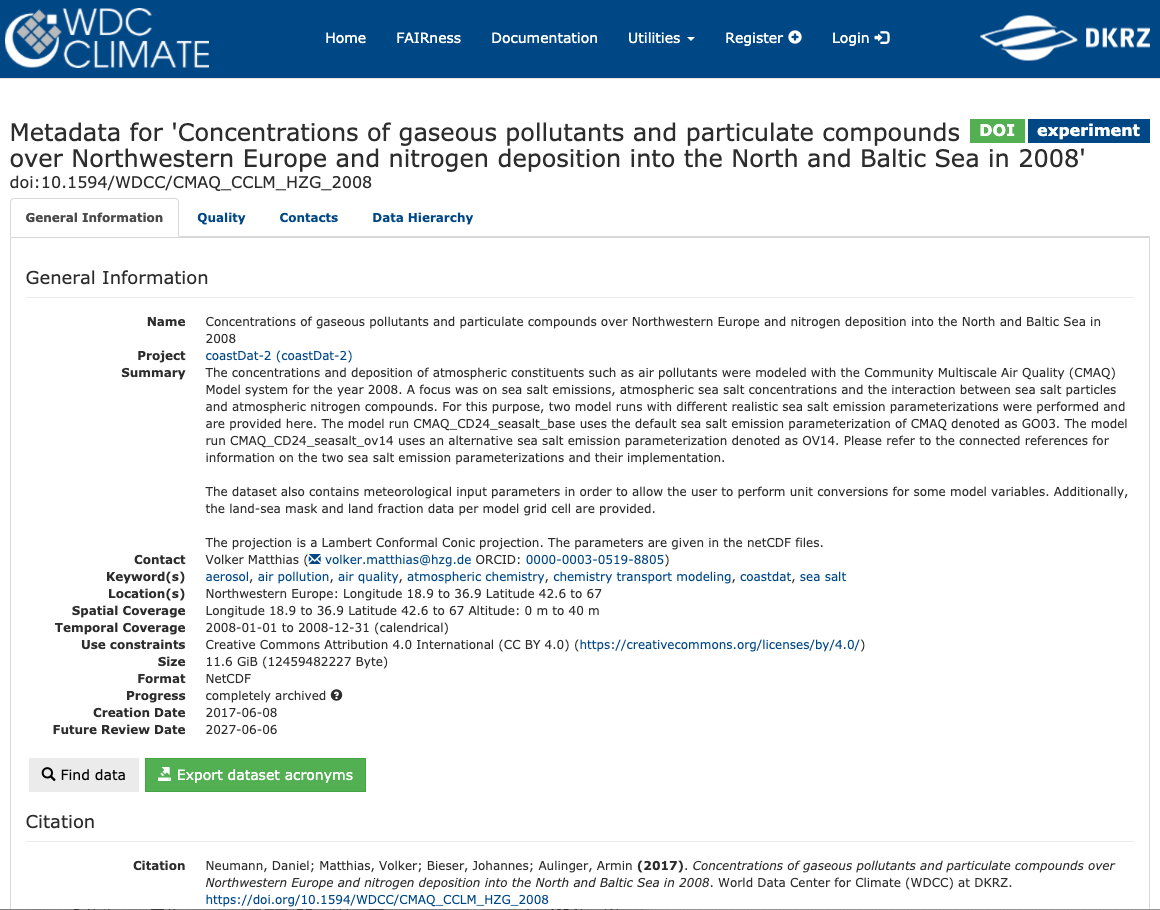 Use of Controlled Vocabulary
Spatial and temporal coverage of the data
machine-readable part, please see next slide
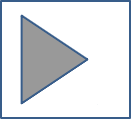 Download access to the data
Landing Page (machine-readable): Requirements
Machine interpretable language
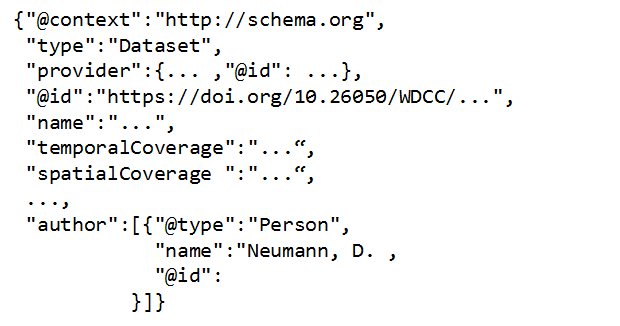 PIDs for all persons, organisations, funders
Controlled Vocabularies (CVs)
Metadata Keywords in DOI metadata or 
on Landing Pages
Data
NetCDF file header 
information
Names of variablesCF-conventions
Field of Science
Realm(s) of the model
Geonames
Description of model components
Weather Words
Environmental keywords 
…
New CVs for specific variables of urban scale models will be developed,  e.g. definition of urban obstacles like building or trees; variables at obstacle surfaces like heat fluxes; bio-meteorological variables like apparent temperature.
atmodat data checker
The atmodat data checker
performs checks if NetCDF data are compliant with the ATMODAT standard
Python3 library, available at https://github.com/AtMoDat/atmodat_data_checker
integrates CF checker (Climate and Forecasts (CF) Metadata Convention)
easy to install, to use, and to be adapted
the output of the checker is machine-readable, plus option for short summary output
the output specifies what needs to be changed to achieve compliancy, segregated by mandatory, recommended and optional items
Run the checker on a single file:



 Run the checker on a all files in a directory:
This is a summary of a result from the atmodat data checker (v1.0):

Total scored points: 64/67
Total scored mandatory points: 7/7
Total scored recommended points: 40/42
Total scored optional points: 17/18
Total number CF checker errors: 0
run_checks.py -f myfile.nc
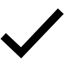 run_checks.py -p mydirectory/
Summary
The ATMODAT standard includes concrete recommendations to enhance the FAIRness of published atmospheric model data. 
It contains requirements for rich metadata with controlled vocabularies, structured landing pages, file formats (NetCDF) and the structure within files. 
Human- and machine readable landing pages should hold and present discipline-specific metadata on simulation and variable level. 
The ATMODAT standard provides user-friendly checklists for data curators and data producers. The atmodat data checker further facilitates the compliance check with the ATMODAT standard.
Datasets, which are published with the ATMODAT standard, can be highlighted with EASYDAB logo. EASYDAB is a new Earth System Data Branding and is a quality seal for carefully curated Earth System Science Datasets. For more information, please visit our EGU poster.
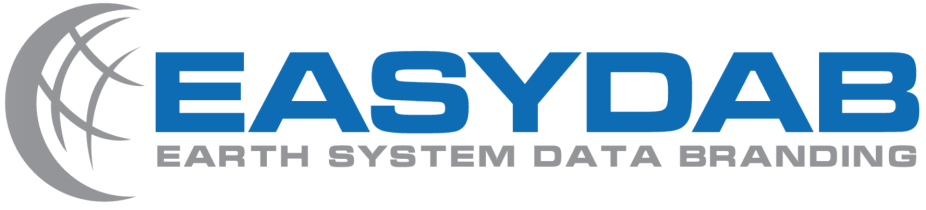 Thank you!
Questions?
Additional information
Please contact
info@atmodat.de    contact@easydab.de
heil@dkrz.de 
Anette.Ganske@tib.eu
Please see

https://www.atmodat.de
 https://www.easydab.de
We thank the Federal Ministry of Education and Research (BMBF) for funding the ATMODAT project ( FKZ: 16QK02A-D)
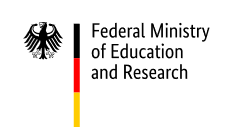 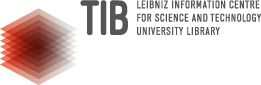 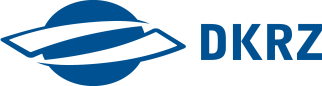 Help
This is an interactive presentation with links:
to element in this document:    e.g. Motivation
to an external web site:            e.g.  open license 
to the first slide:  
to last slide (summary):